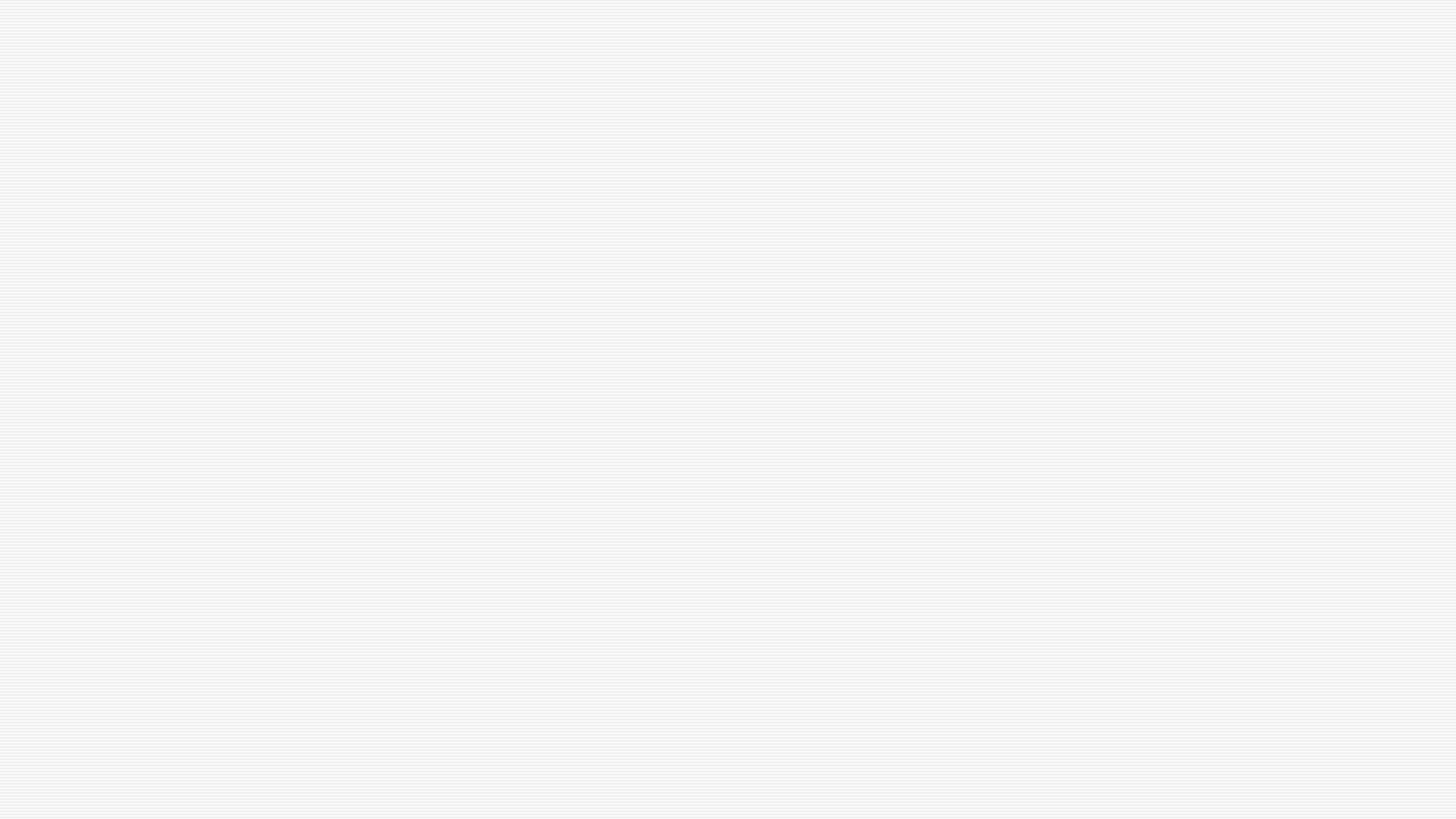 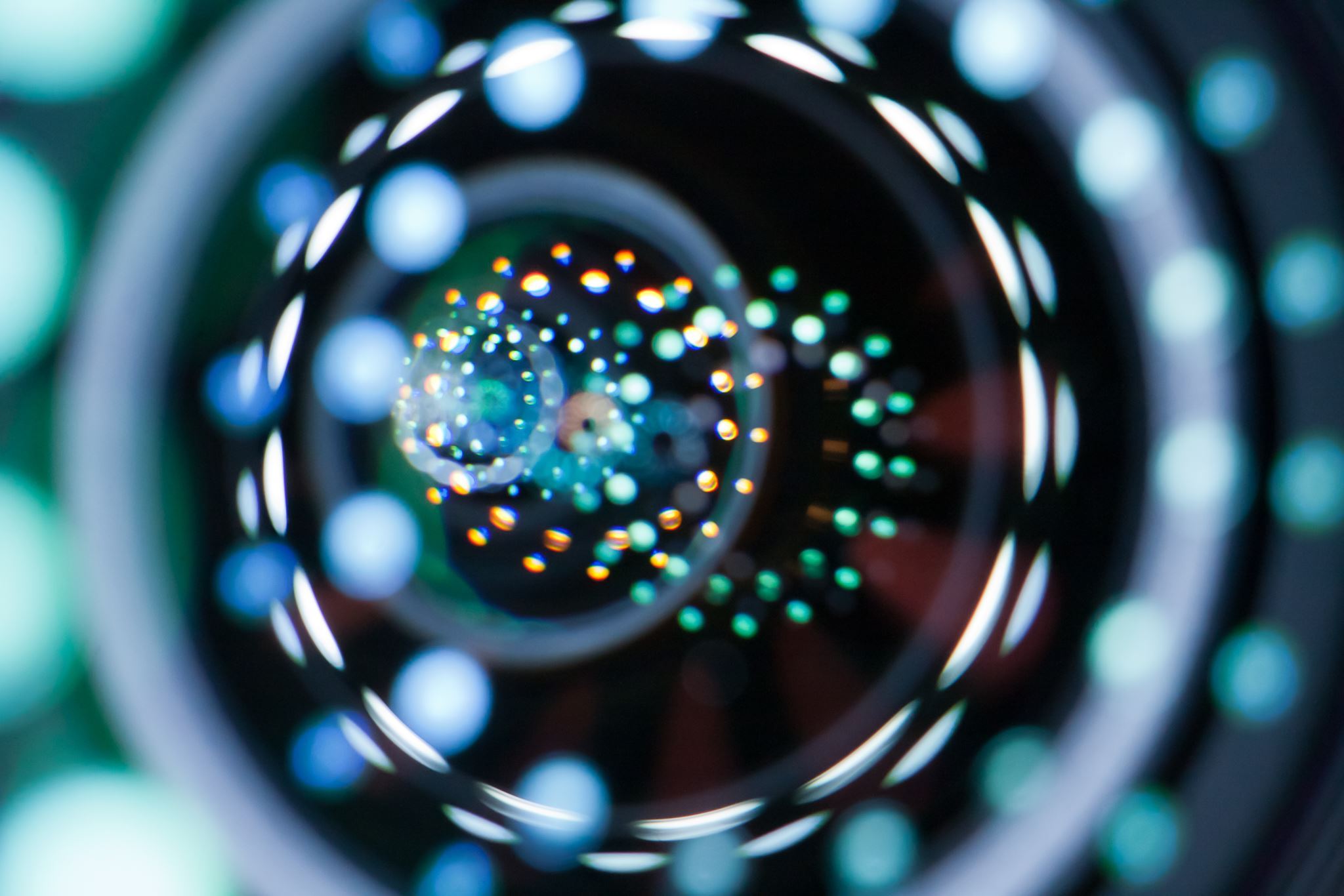 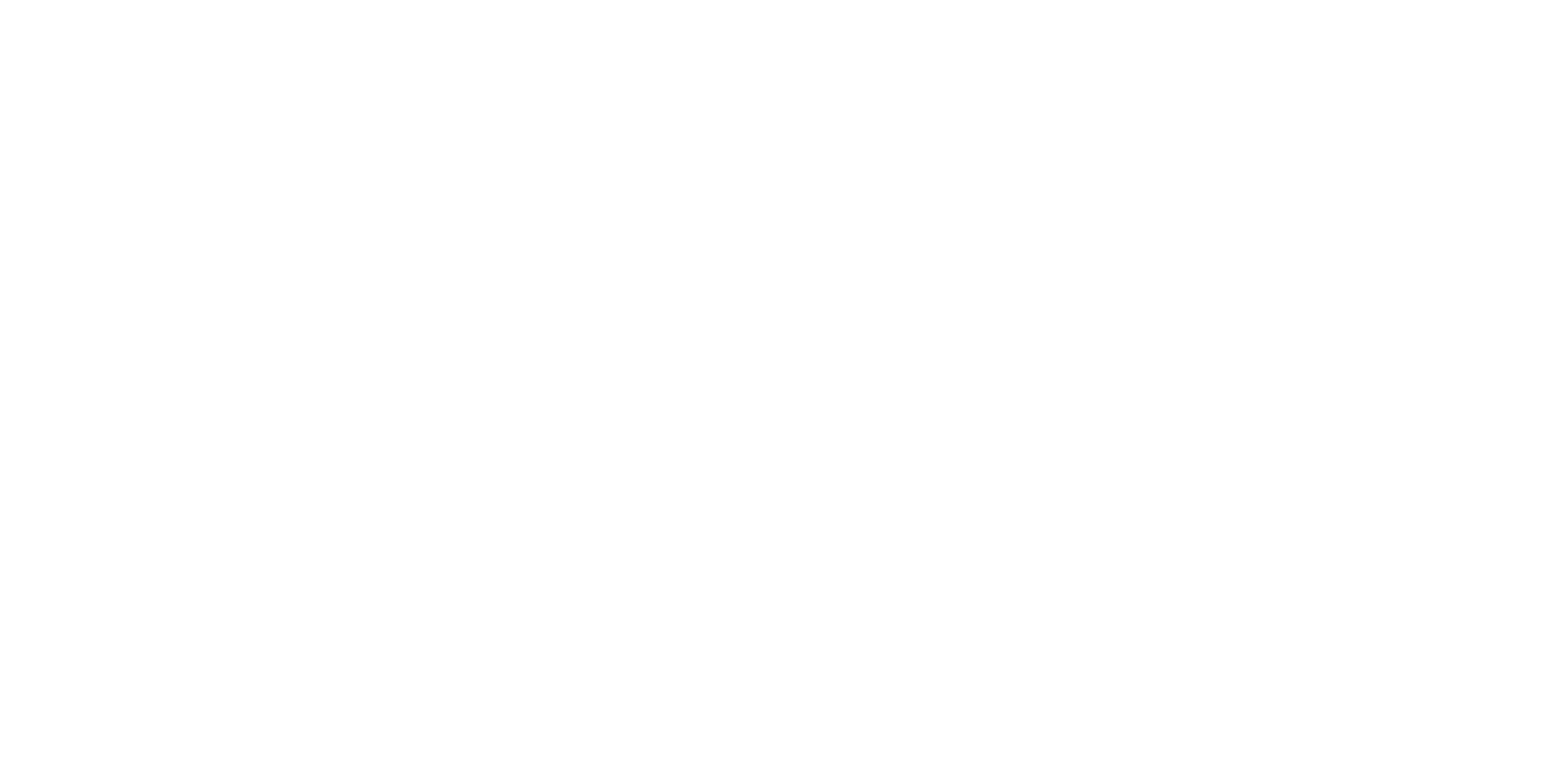 Ein Patient mit Schwindel
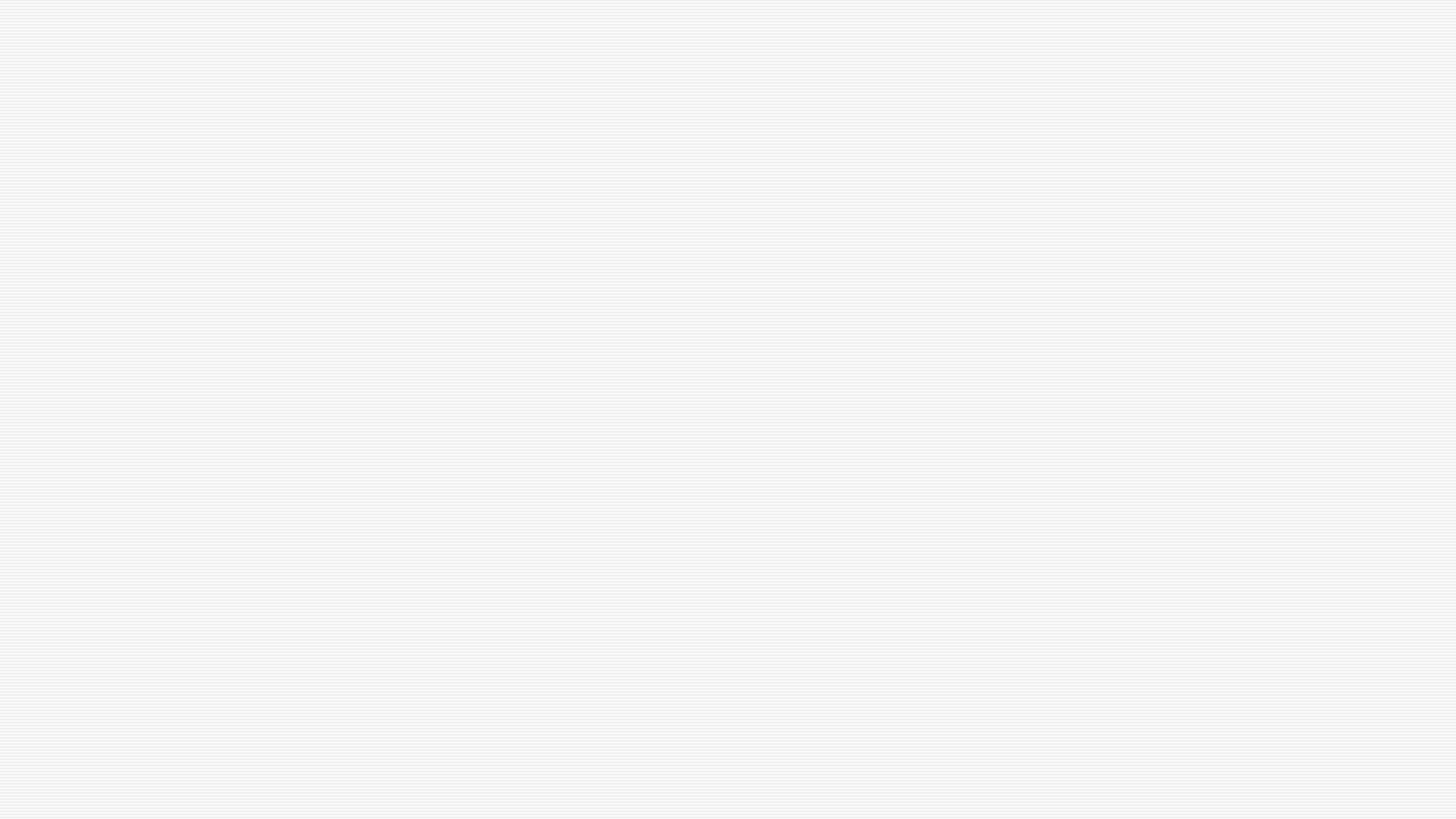 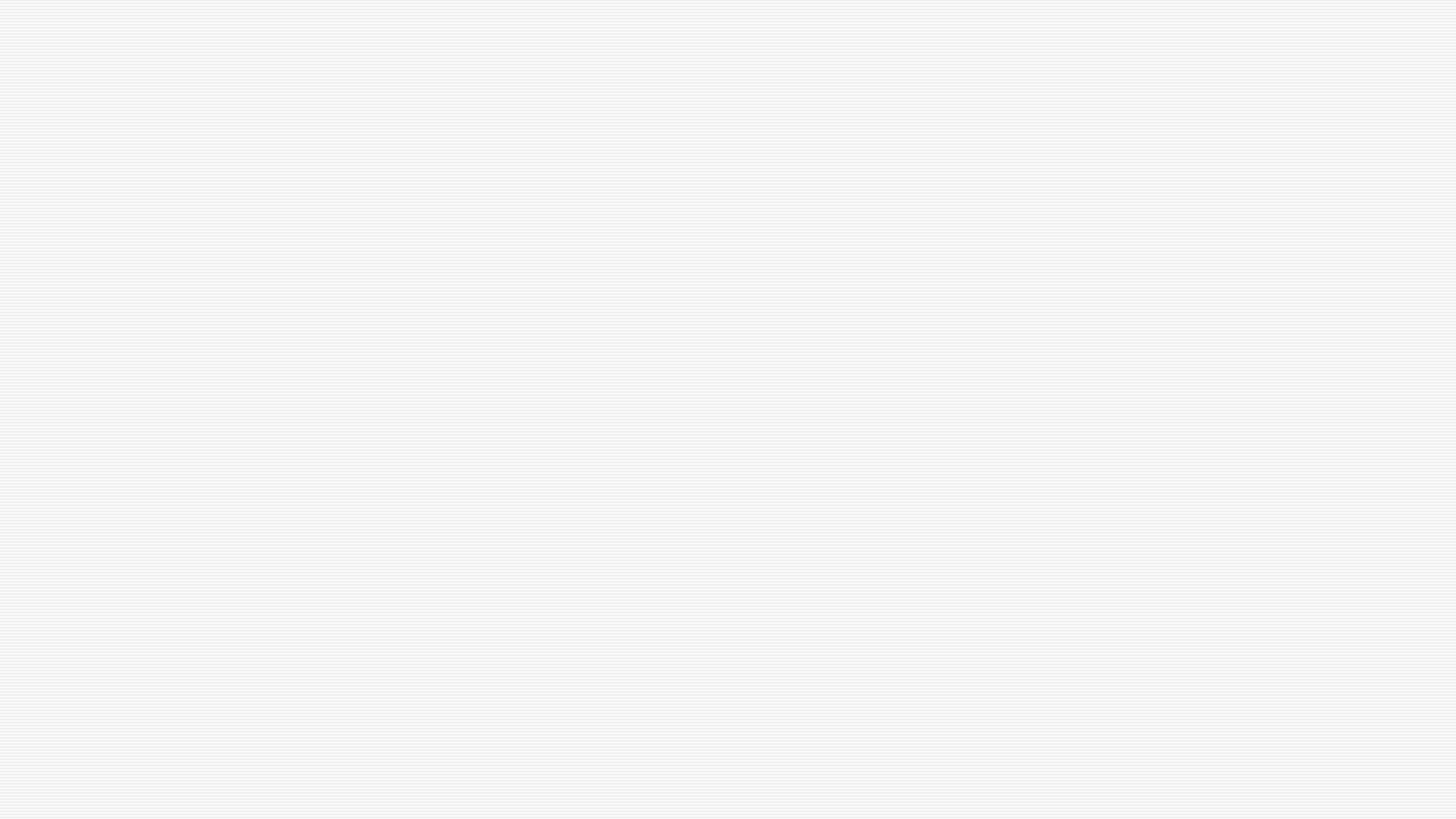 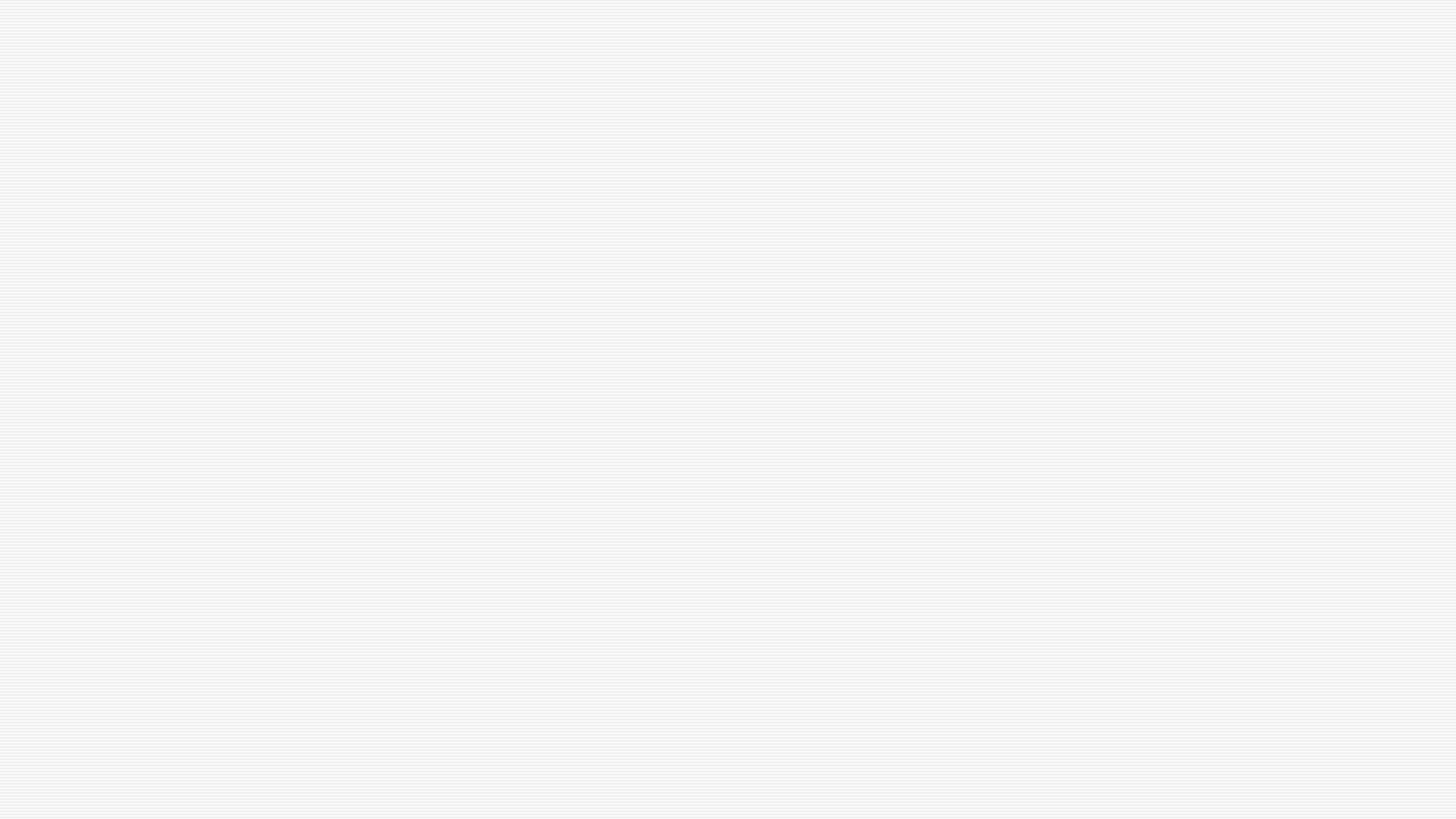 Formen
Systematisch-gerichteter Schwindel
Definition: Bewegungsillusion der Umwelt oder des eigenen Körpers (d.h. Schwindel im engeren Sinne)
Entstehung: Dissoziation von vestibulärer und visueller Wahrnehmung durch vestibulär generierte Störung der Okulomotorik
Ursache: Weist mit hoher Wahrscheinlichkeit auf eine vestibuläre Störung hin 
Ungerichtetes Schwindelgefühl
Definition: Unsicherheits- oder Benommenheitsgefühl ohne Bewegungsillusion 
Entstehung: Meist systemische Störung oder Störung nicht-vestibulärer Afferenzen des Gleichgewichtssystems 
Ursache: Weist eher auf eine nicht-vestibuläre Störung hin
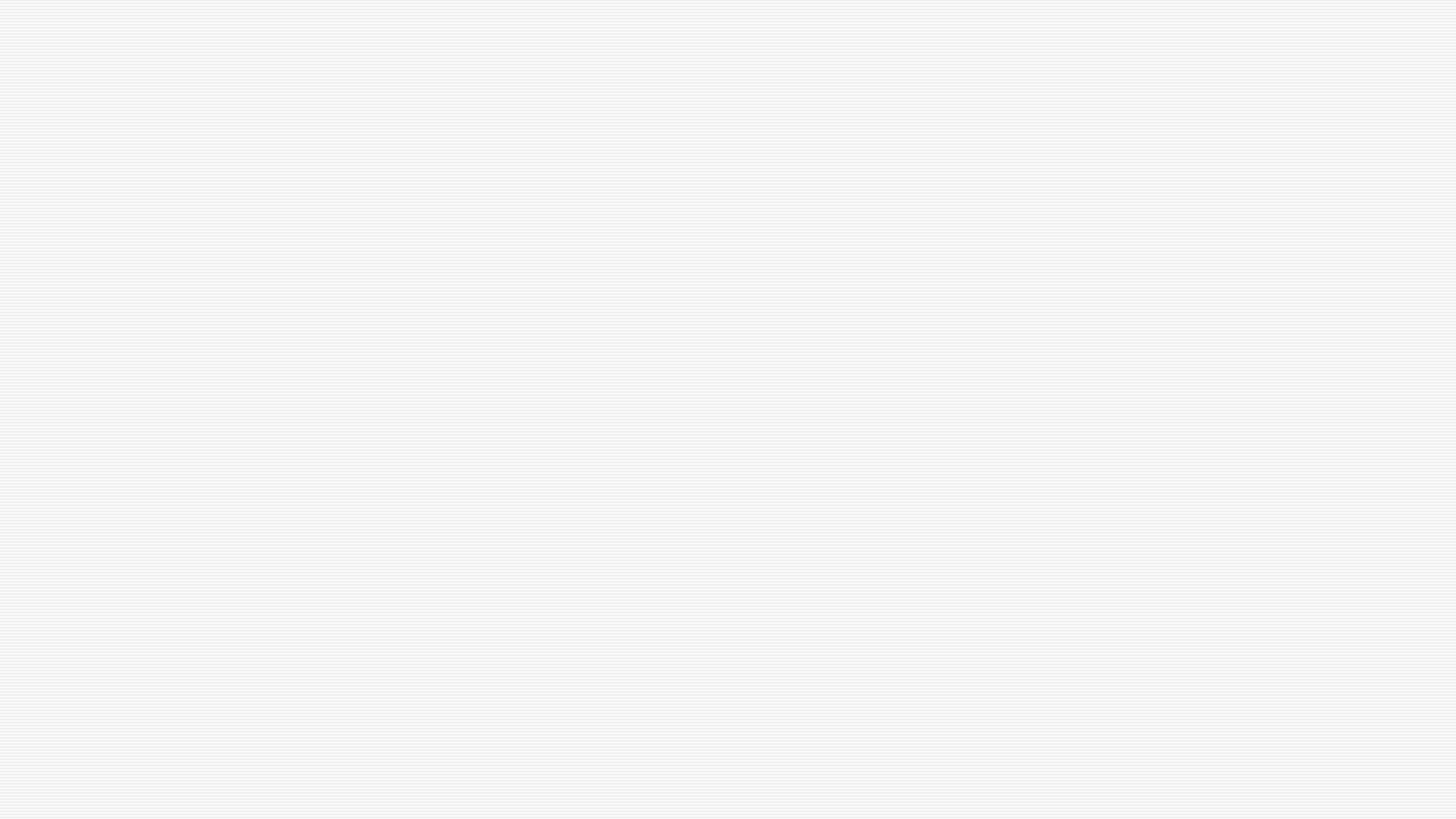 Vestibuläre Störung:Def.:Störung des Vestibularorgans, des vestibulären Anteils des N. vestibulocochlearis oder zentraler Strukturen (insb. Hirnstamm, Kleinhirn), die an der Verarbeitung der vestibulären Afferenzen beteiligt sind.
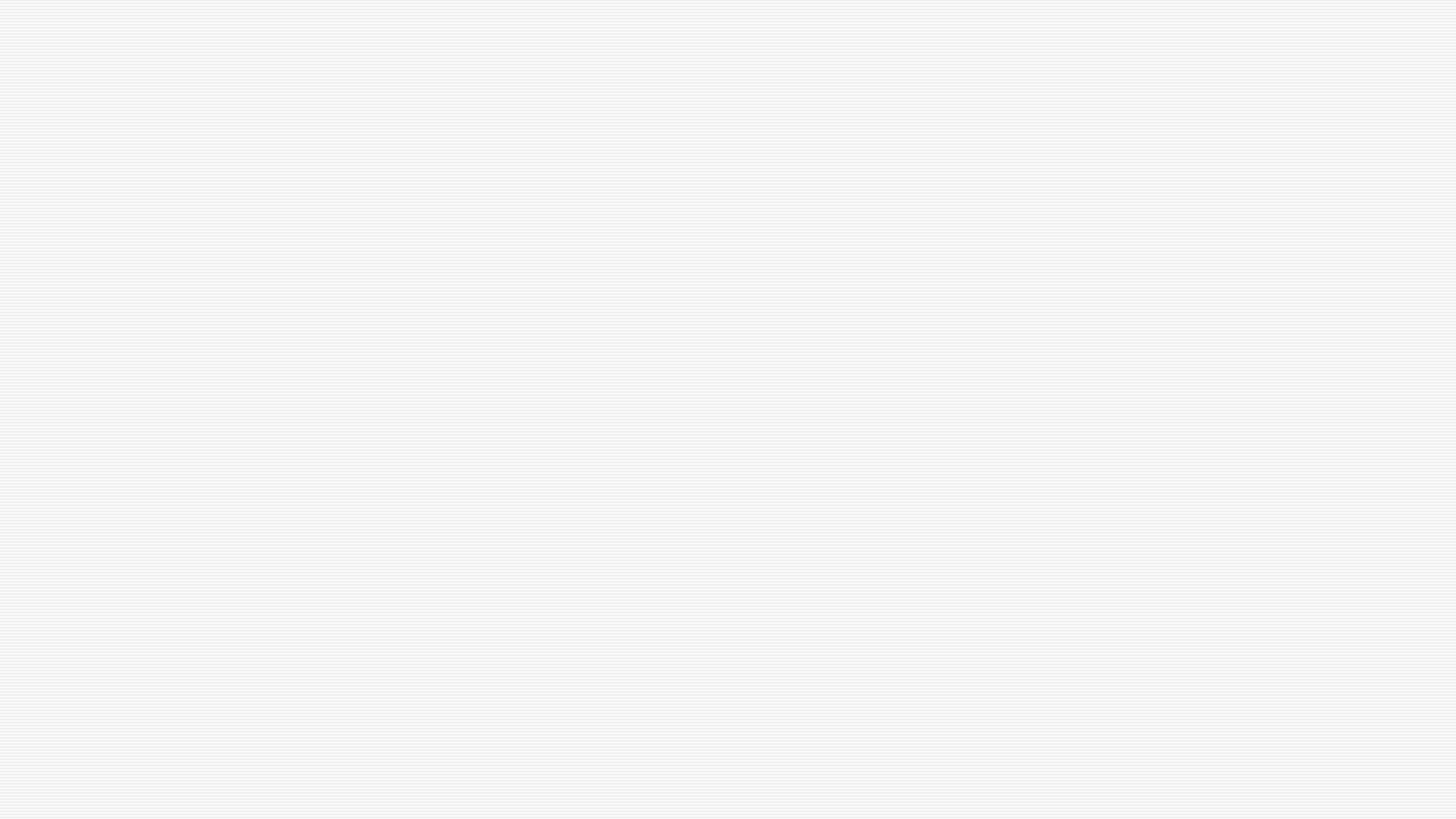 Nicht-vestibuläre Störung:
Def.: systemische Störung oder Störung der nicht-vestibulären Afferenzen des Gleichgewichtssystems
Ungerichtetes Schwindelgefühl
Kardiovaskuläre Ursache (mit Störung der Sauerstoffversorgung aller beteiligten Systeme) 
Visuelle oder primäre okulomotorische Störung 
Somatosensible, insb. propriozeptive Afferenzstörung 
Funktionelles HWS-Syndrom („zervikogener Schwindel“) bei degenerativen muskulären und knöchernen Veränderungen der Hals- und Nackenregion oder vorübergehend nach Schleudertrauma infolge Distorsionen der HWS 
Psychogenes Schwindelgefühl (phobischer Schwankschwindel) 
Unspezifisch im Rahmen anderer Erkrankungen z.b. Infekte
Pharmakogener Schwindel
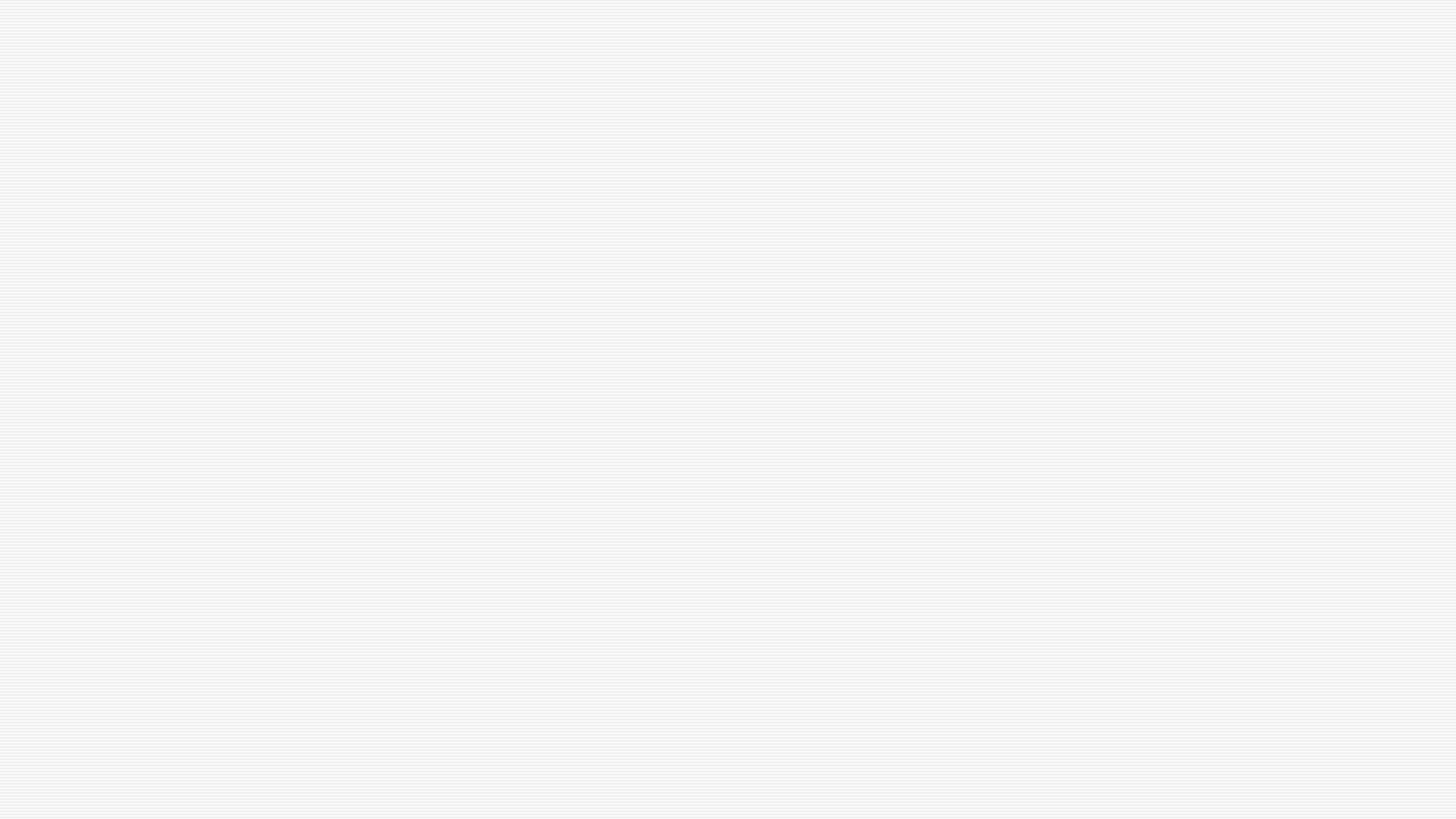 Anamnese
Ausprägungsform
Systematisch-gerichteter Schwindel → „Die Welt um mich herum bewegt sich!“ 
Drehbewegungsillusion (Drehschwindel) → „Wie im Karussell“
Vertikal gerichtete Bewegungsillusion (Liftschwindel) → „Wie in einem hinauf-/hinabfahrenden Aufzug“
Ungerichtetes Schwindelgefühl 
"Unsicherheitsgefühl" häufig als Schwankschwindel bezeichnet → „Wie auf einem schwankenden Schiff“ 
Benommenheitsgefühl → „Drieseligkeit“, „Schwummerigkeit“, „Duseligkeit“
Stand- und Gangunsicherheit, explizite Unsicherheit auf den Beinen 
Zeitliche Charakteristik
Dauer der Beschwerden, Zeitpunkt des Beginns
Dauerhafte Beschwerden oder episoden-/attackenhaftes Auftreten
Charakteristik des Beginns: Plötzliche oder sich aufbauende Beschwerden, langsam-progredienter Beginn
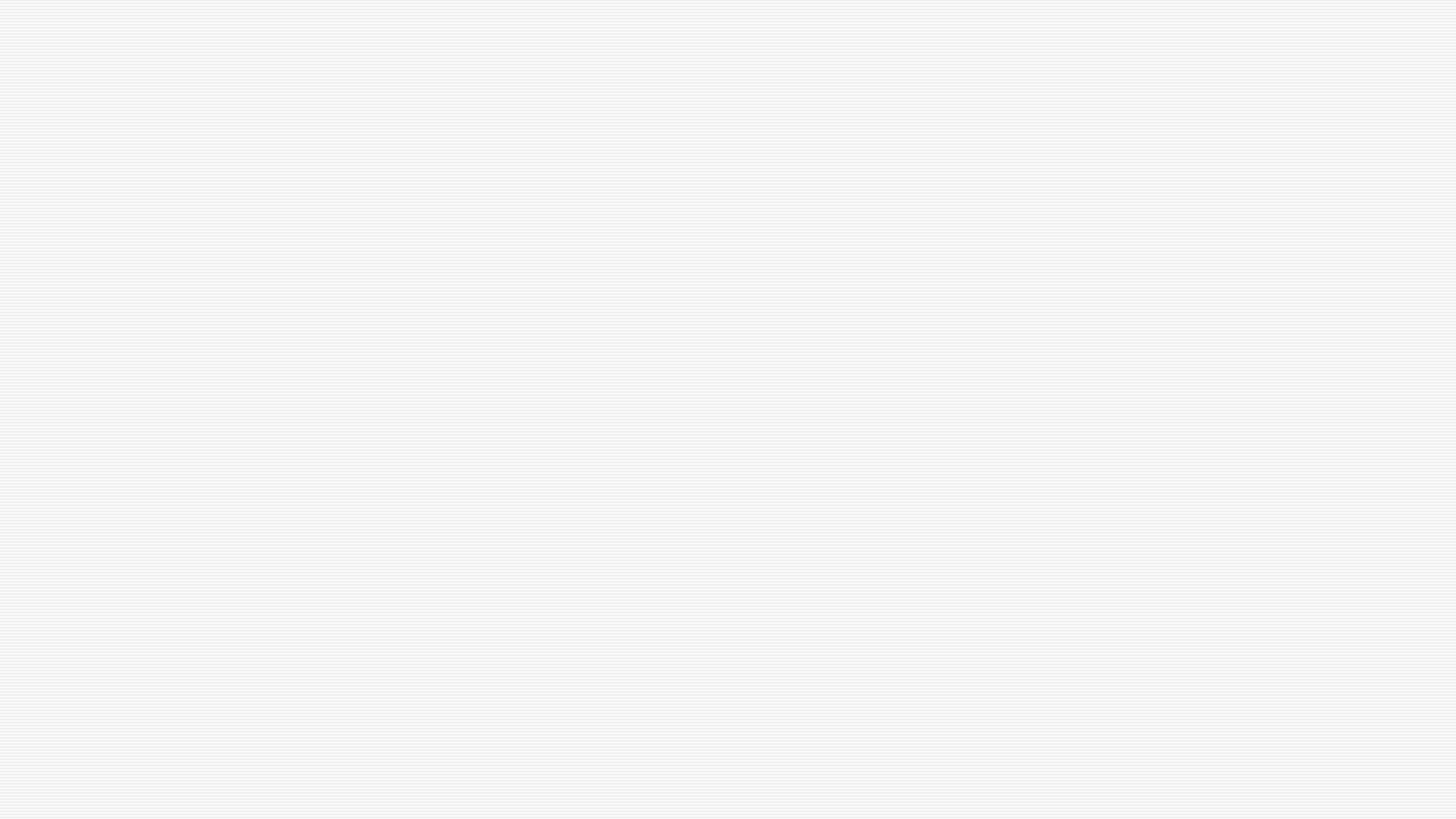 Auslöser, Verstärker oder mildernde Faktoren
Lage- oder Lagerungsabhängigkeit 
Besserung in einer bestimmten Kopf- oder Körperposition oder in Ruhe
Besserung durch visuelle Kompensation 
Situationsabh. Auftreten

Begleitsymptome, Grunderkrankungen
Übelkeit und Erbrechen, (prä‑)synkopale Beschwerden
Begleitende Hörstörung
Stand- und Gangstörung, gerichtete oder ungerichtete Fallneigung
Kopfschmerzen, Ohrenschmerzen
Neurologische Ausfallsymptome 
Insb. Hirnstammsymptome wie Hirnnervenausfälle, Dysarthrie, Dysphagie

Begleitende Angst oder Panik, Hyperventilation oder Herzrasen
Vorangegangene Infekte oder Kopf-/HWS-Traumen
Grunderkrankungen 
Medikamenteneinnahme
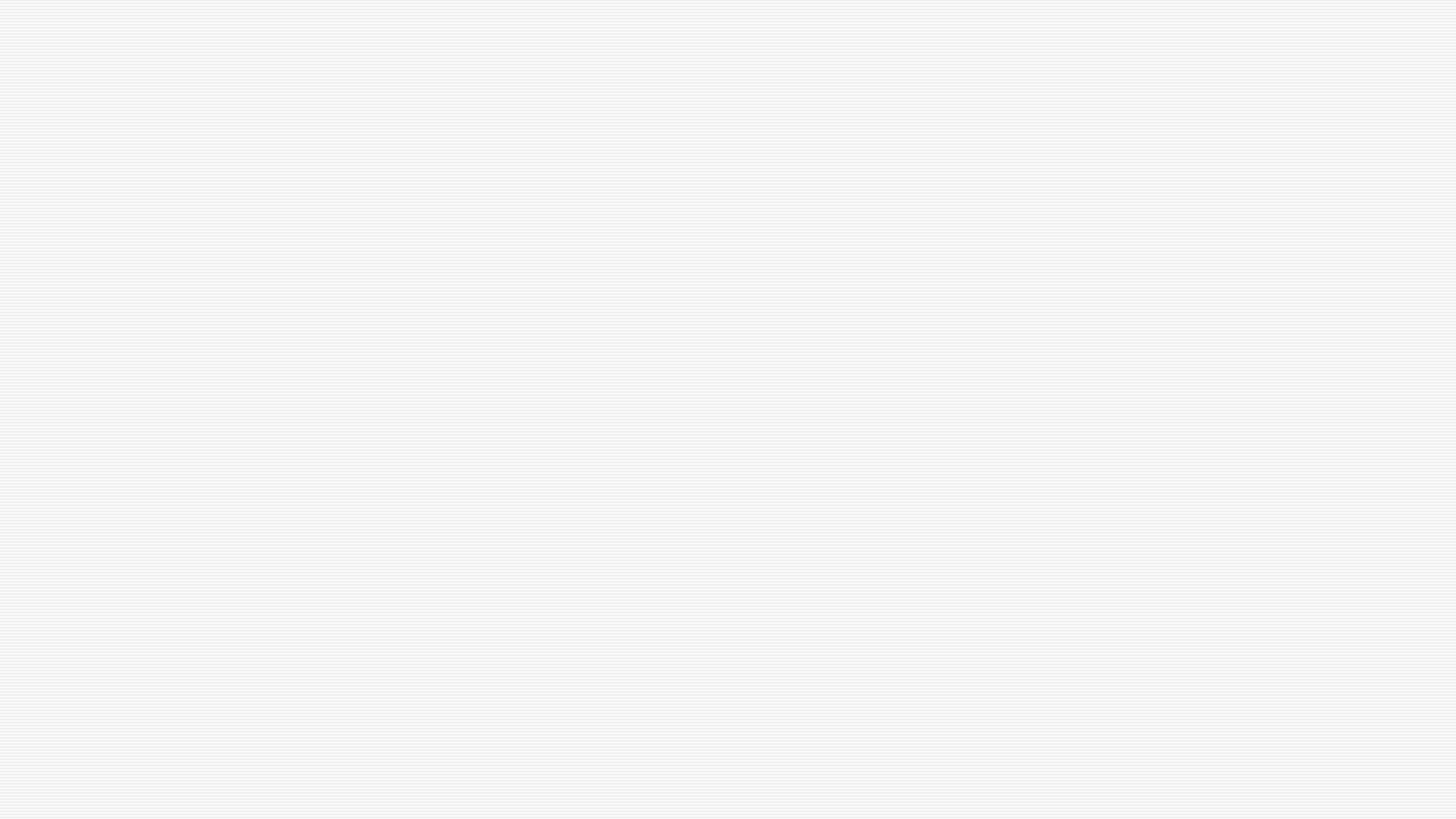 Untersuchung
Vitalparameter
Blutdruck
Sättigung
Atemfrequenz
Blutzucker
Körpertemperatur
12-Kanal-EKG mit Rhythmusstreifen
Labor:
Kl. BB, CRP, Elyte. Leber-, Nierenparameter, Troponin, CK, TSH, Gerinnung, Ethanol
Ggf Drogenharn
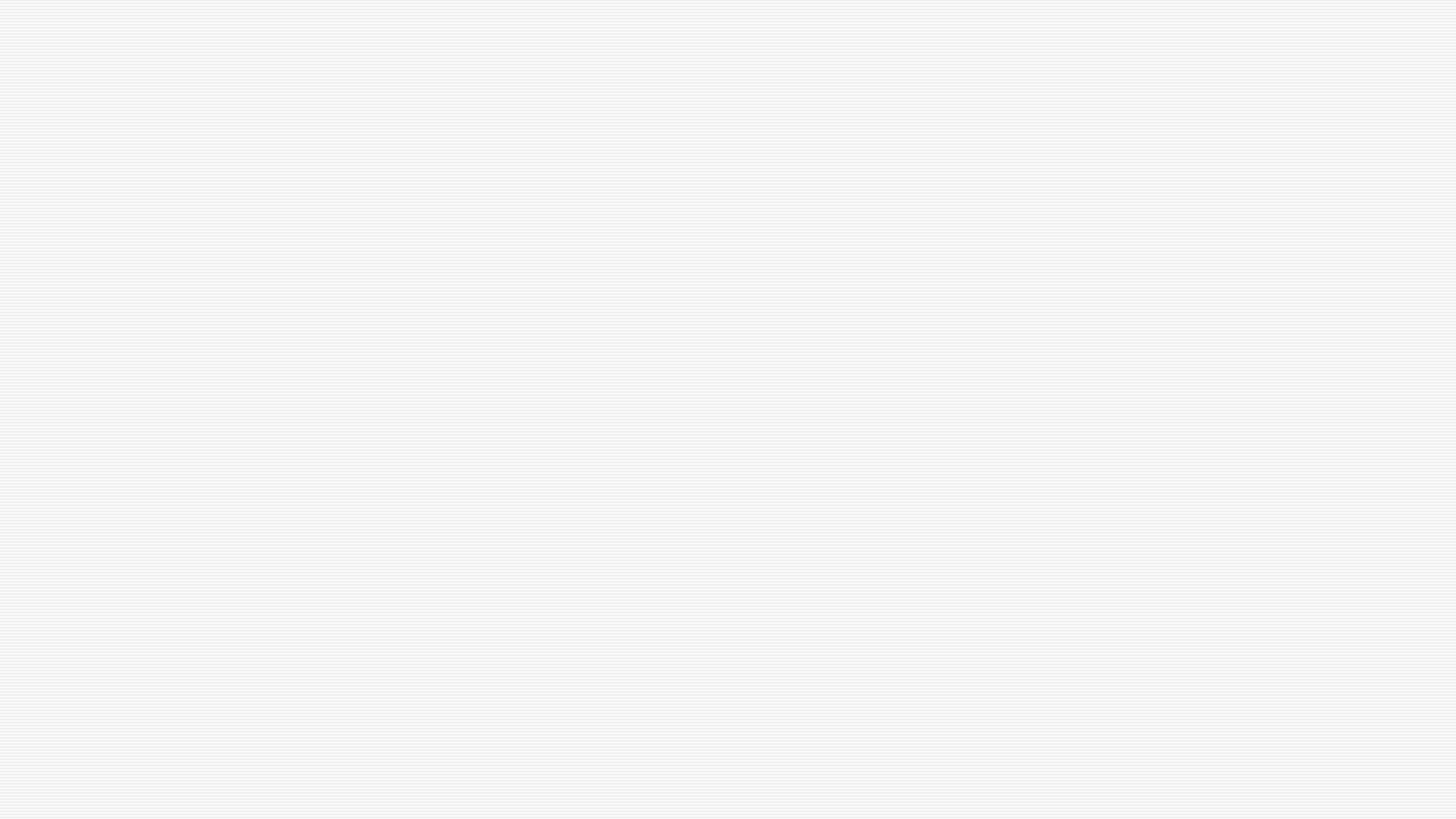 Fokusierte Neurologische Untersuchung
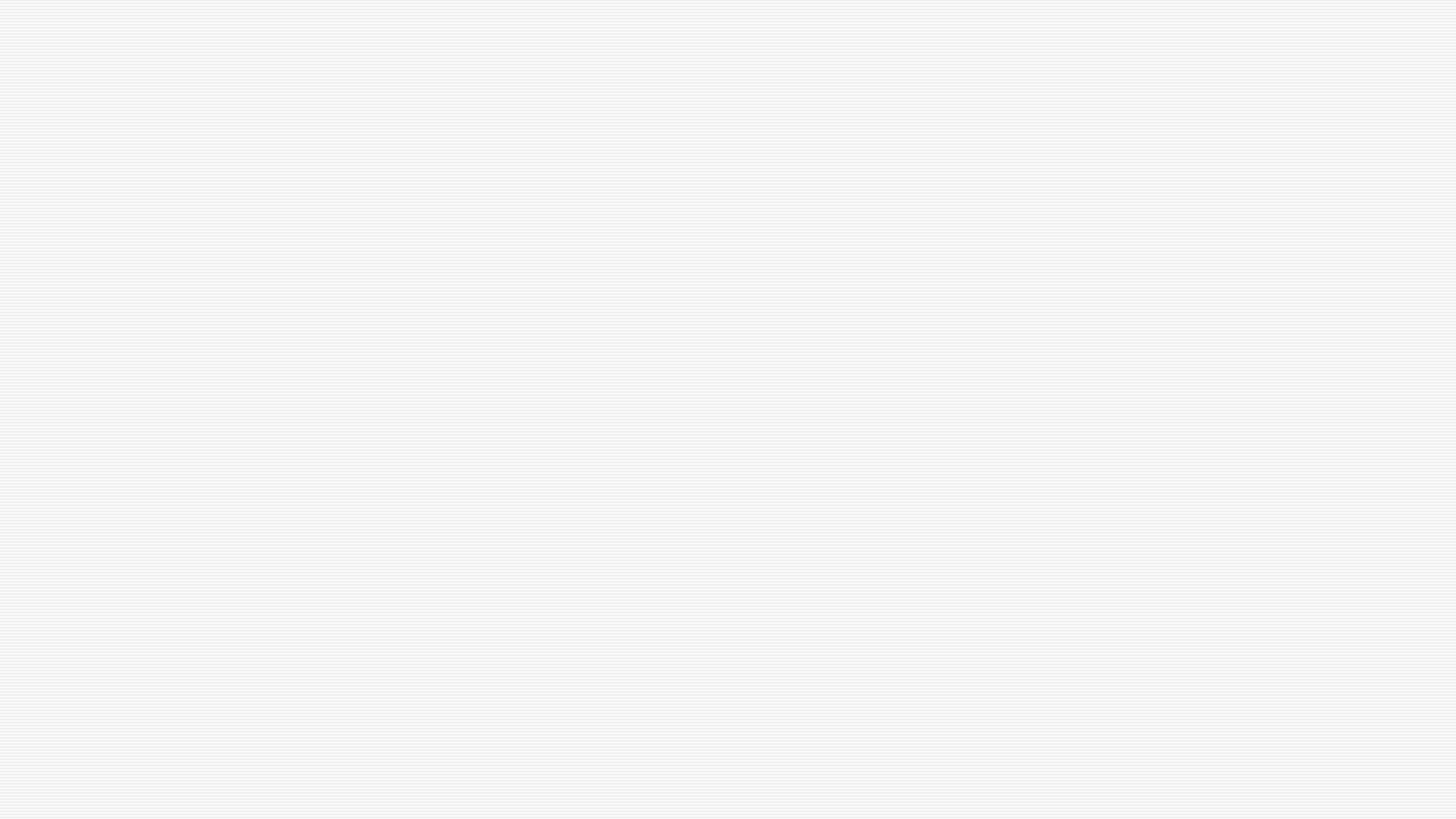 Nystagmusprüfung
Beurteilung in der Nullposition und bei horizontaler Auslenkung des Blicks um jeweils etwa 20°
Identifikation der schnellen Phase mit Angabe der Schlagrichtung (oder Pendelnystagmus?)
Horizontaler N., Upbeat-N., Downbeat-N., torsionaler Nystagmus
Beschreibung von Geschwindigkeit, Amplitude und Regelmäßigkeit
Beurteilung der Modifizierbarkeit durch Aufhebung der Fixation mittels Frenzelbrille 
Ggf. Provokation durch Kopfschütteln
Lagerungsnystagmus: 
Testung mit z.B. Dix-Hallpike-Manöver bds. und Kopfdrehung im Liegen (Supine-Roll-Manöver) 
Jeder Nystagmus mit Ausnahme des Endstellnystagmus oder optokinetischen Nystagmus ist als pathologisch zu bewerten
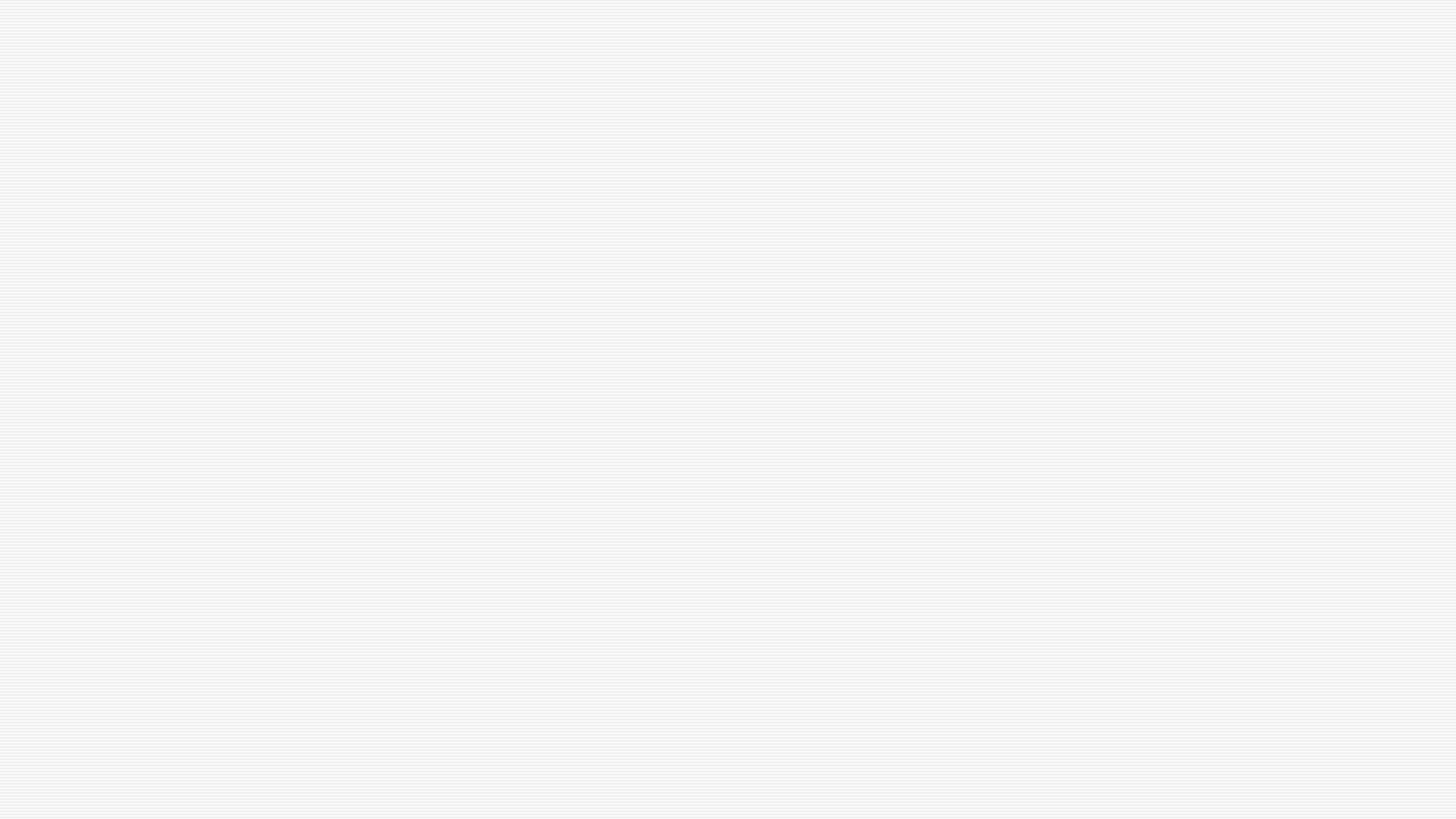 Unser Patient
53 Jahre, männlich, Keine Vorerkrankungen, keine DM
ZNA um  23:30. Heute morgen seit dem Aufstehen Drehschwindel und Übelkeit, nicht erbrochen.
- Stirnkopfschmerzen, durch Drehbewegungen schlimmer, besteht durchgehend
HA Injektionen Nacken, Schmerzmed, Vertirosan
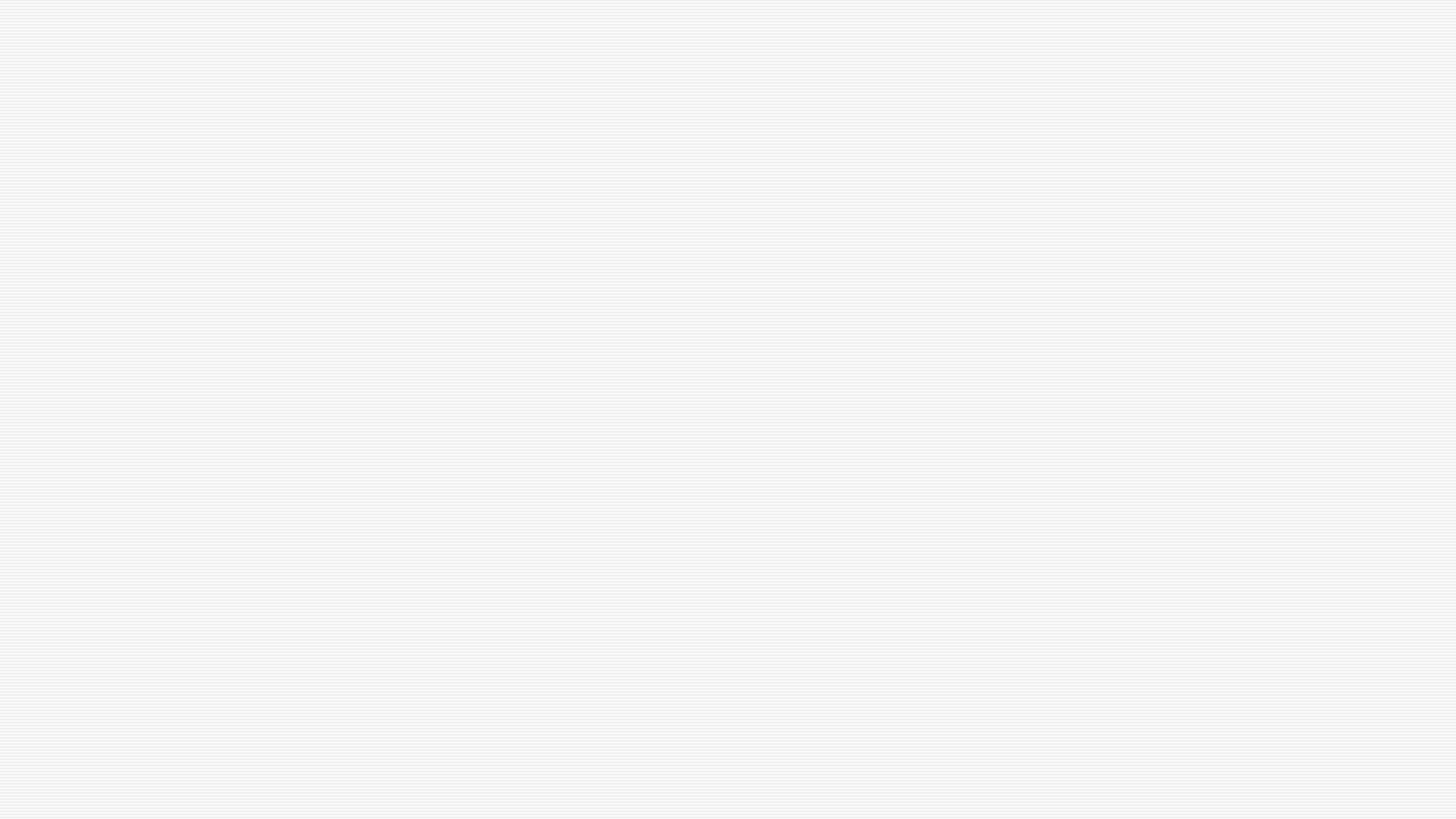 Vitalparameter
RR 157/107mmHg
Puls: 66/min
O2-S: 96%
Temp: 36,8°C
BZ: 164
EKG: nf, SR; unauff
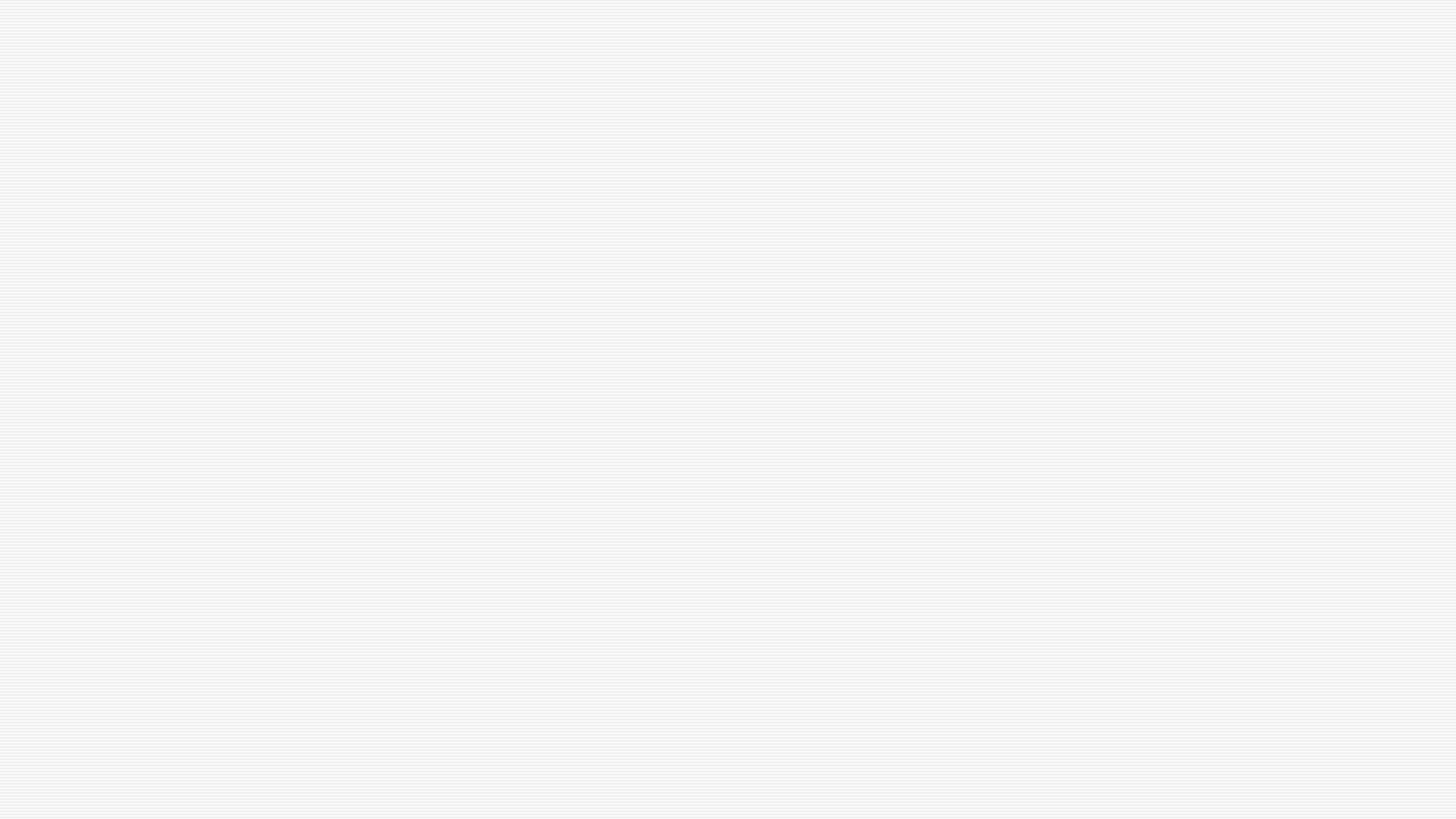 Untersuchung
Neurologisch grob unauffällig, Pupillen bds isocor, keine Sprachstörung, Sehstörungen, kein Sensomotorisches Defizit. Keine auditive Symptomatik.
Nystagmusprüfung: Deutl. Hochfrequenter feinschlägiger Spontannystagmus nach links, durch Kopfschütteln verstärkt
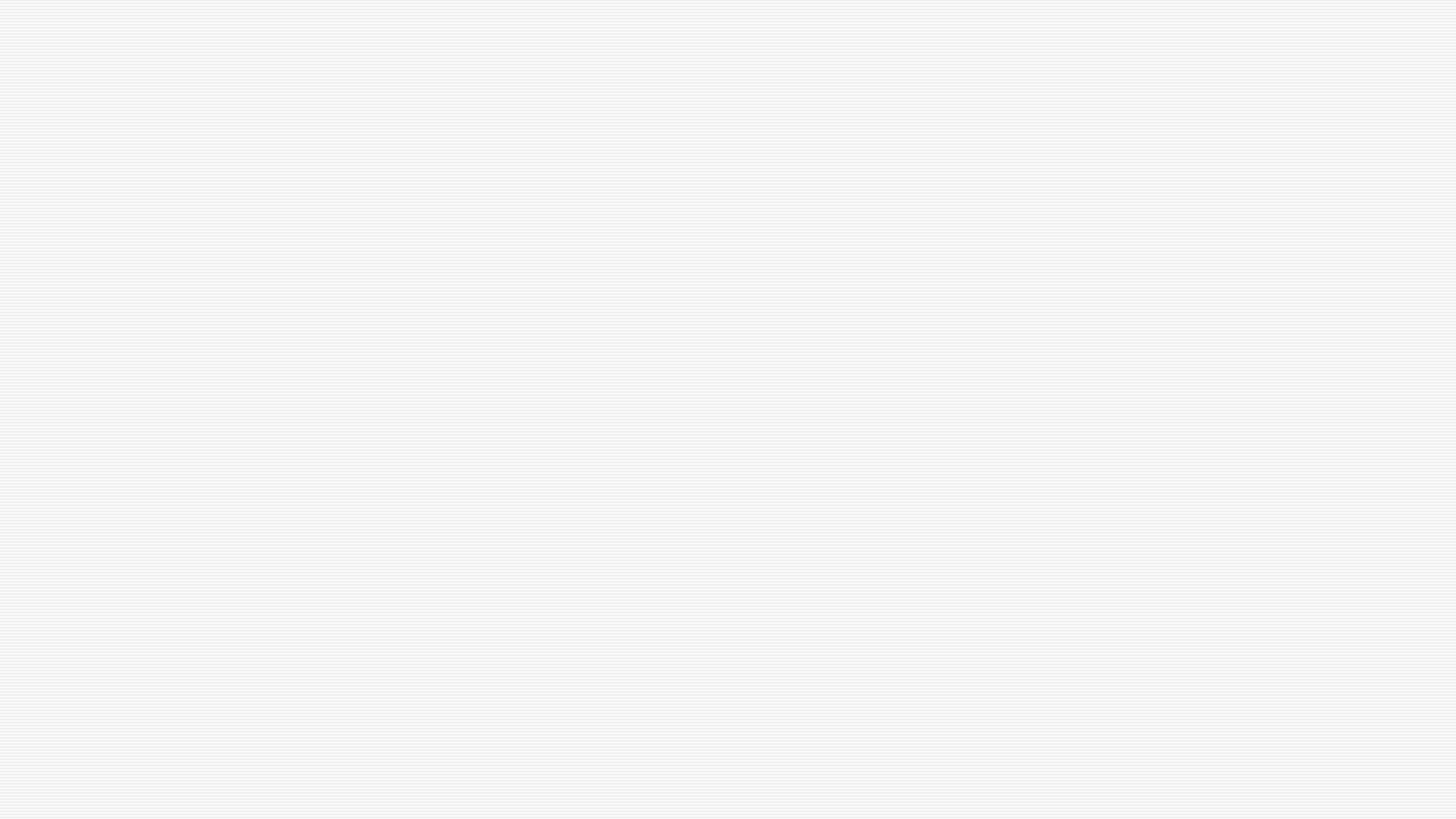 Neuropathia vestibularis
Neuritis vestibularis, Akute unilaterale Vestibulopathie, Akuter Vestibularisausfall
Def.: Meist einseitige idiopathische Inflammation des N. vestibularis, die zum Funktionsausfall des Gleichgewichtsorgans führt. 
Als Auslöser wird eine Inflammation durch Viren diskutiert, auch weil der Symptomatik oft Infekte der oberen Atemwege vorausgehen
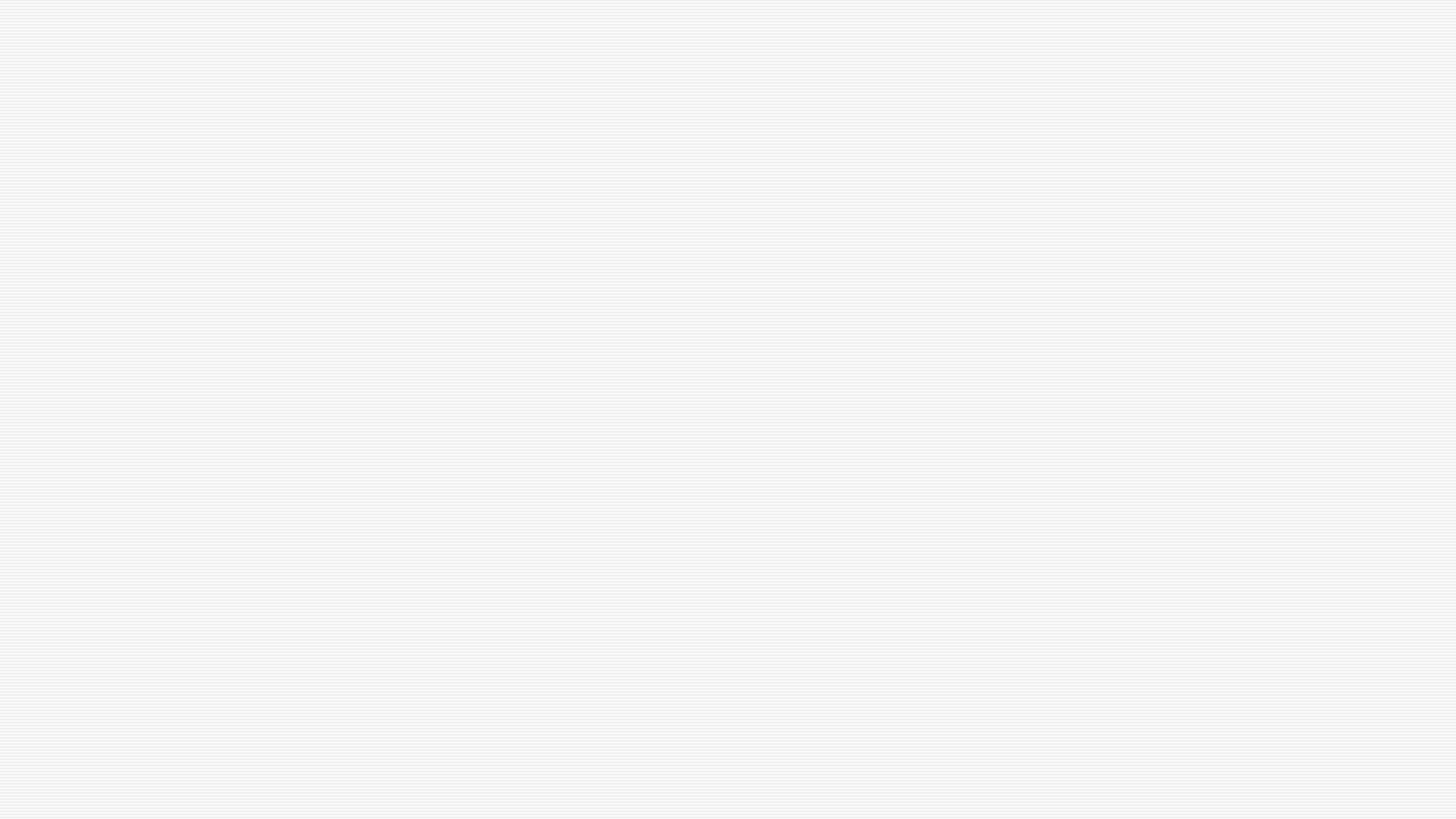 Vestibularis-ausfall
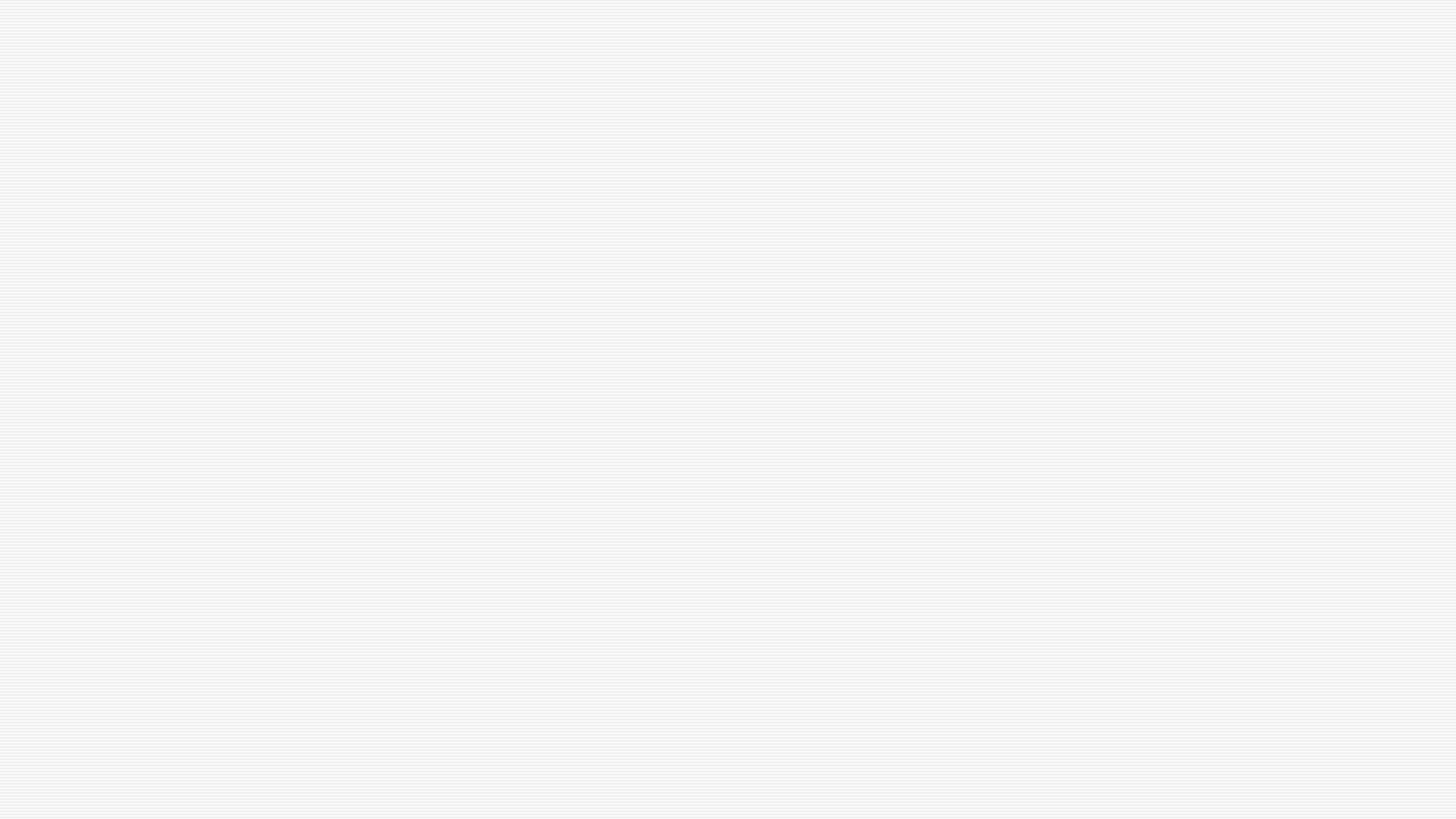 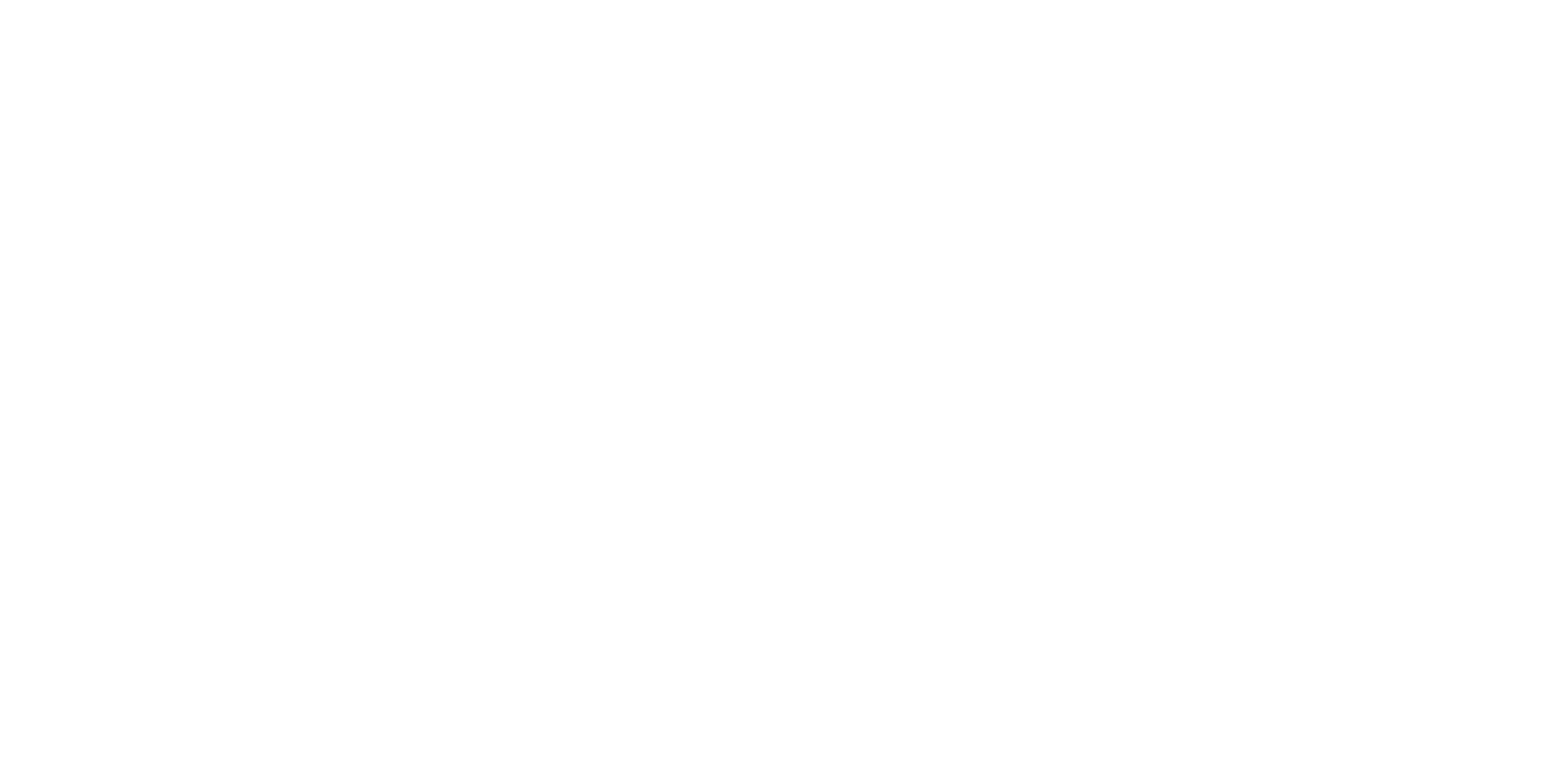 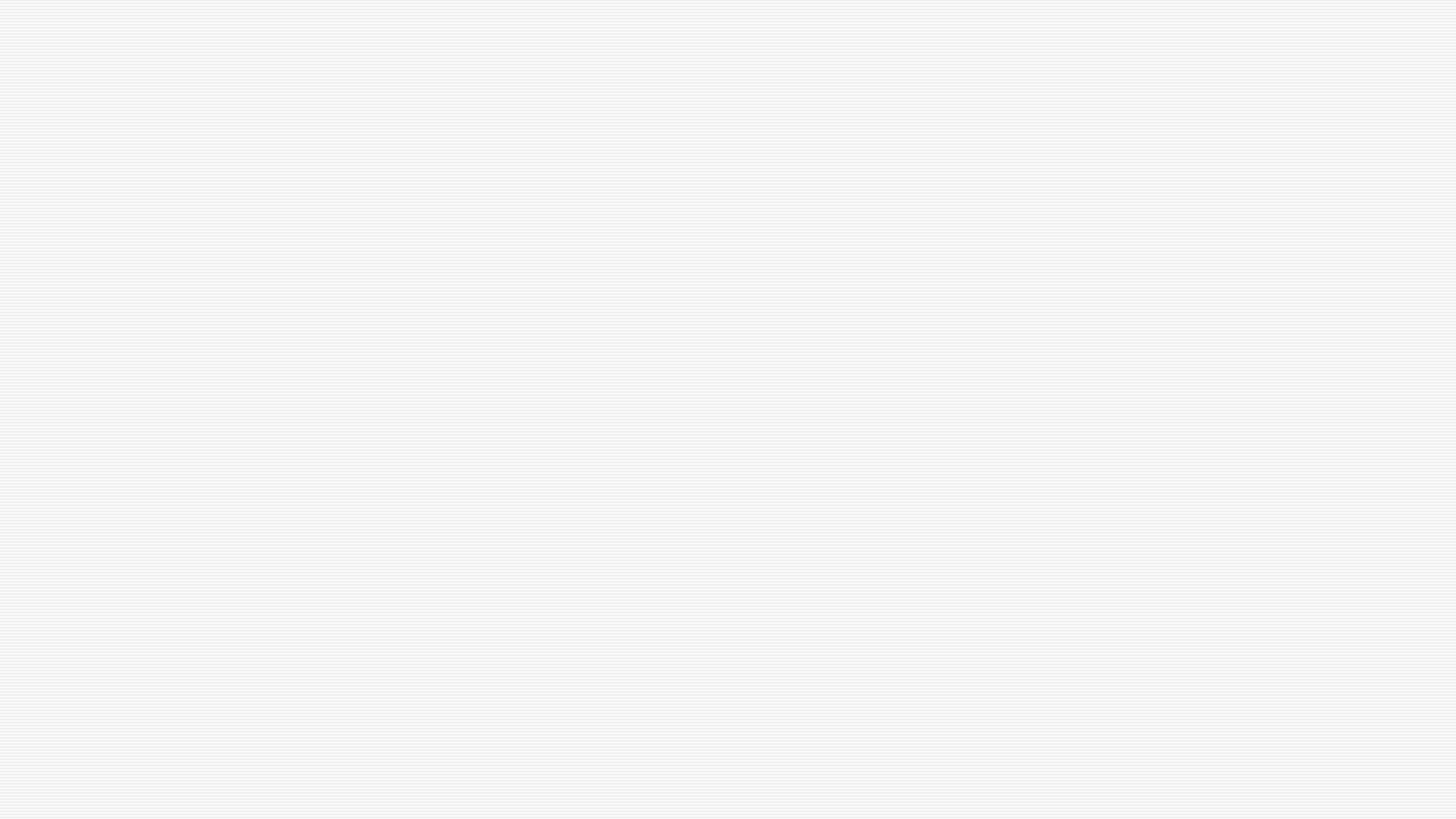 Zentrale vestibuläre Syndrome
Entstehen durch Läsionen entlang der vest. Verbindungen im Hirnstamm, von den Vestibulariskernen in der Medulla oblongata zu den okkulomot. Kernen und Integrationszentren im rostralen Mittelhirn sowie zum vestibulozerebellum, Thalamus und vest. Komplex im temporoparietalen Großhirn durch
Infarkt
Blutung
Tumor
Multiple Sklerose
Degenerative Hirnerkrankungen
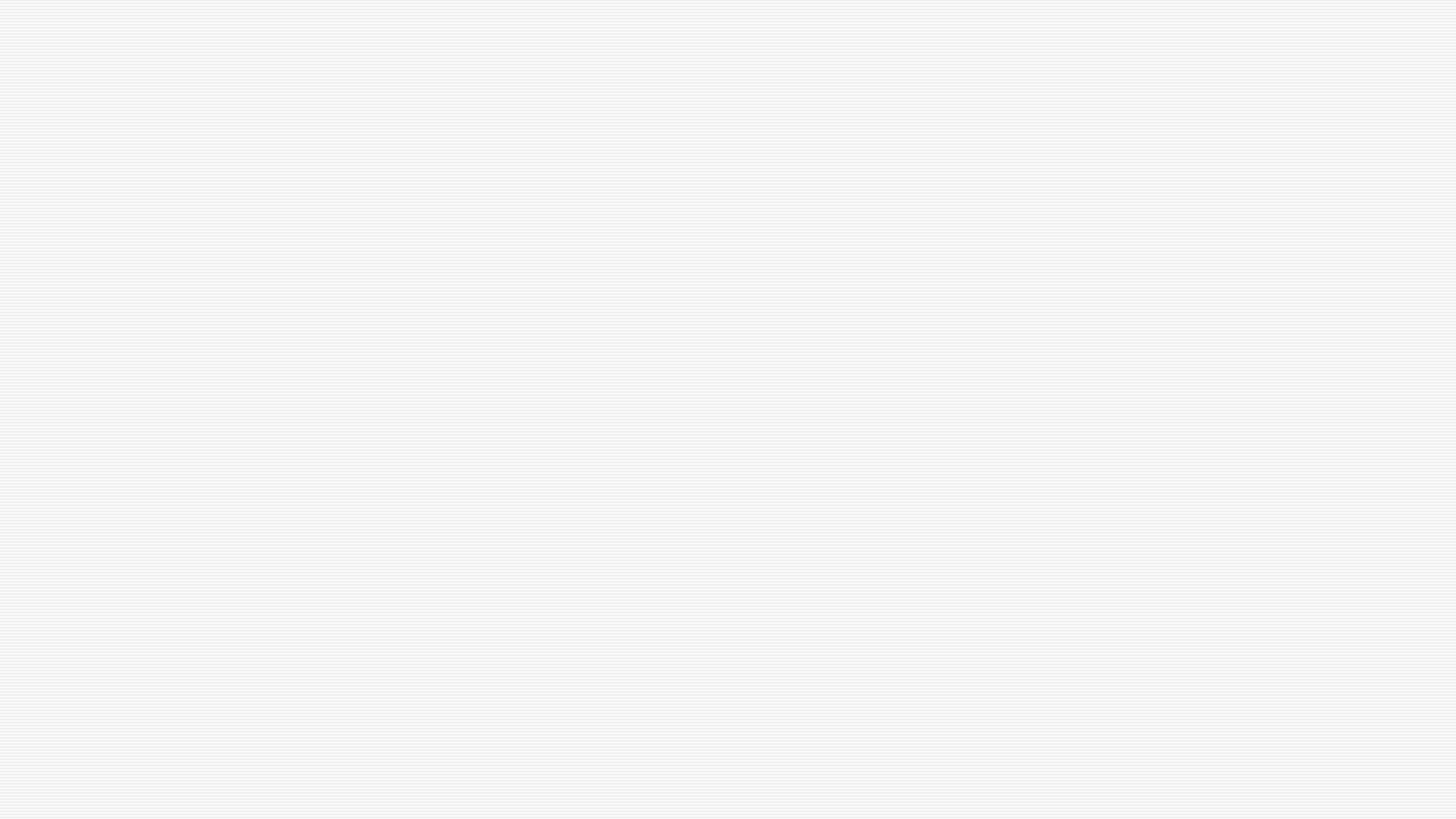 Zusätzliche Hinweise auf eine zental vest. Störung
Danke für die Aufmerksamkeit